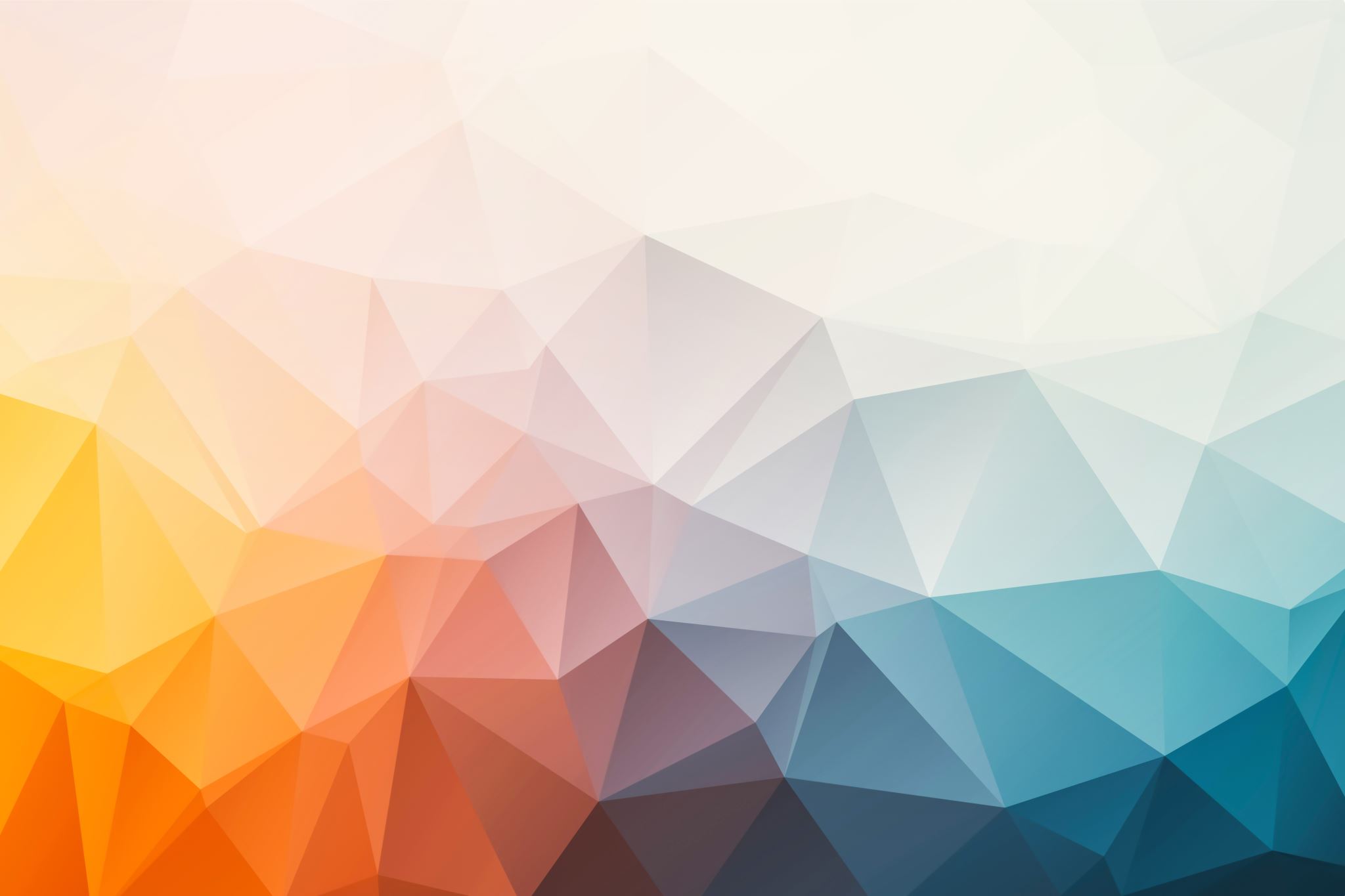 Integrated Urban Electric Mobility Solutions in the Context of the Paris Agreement, the Sustainable Development Goals and the New Urban Agenda 
InCo flagship project on “Urban mobility and sustainable electrification in large urban areas in developing and emerging economies”
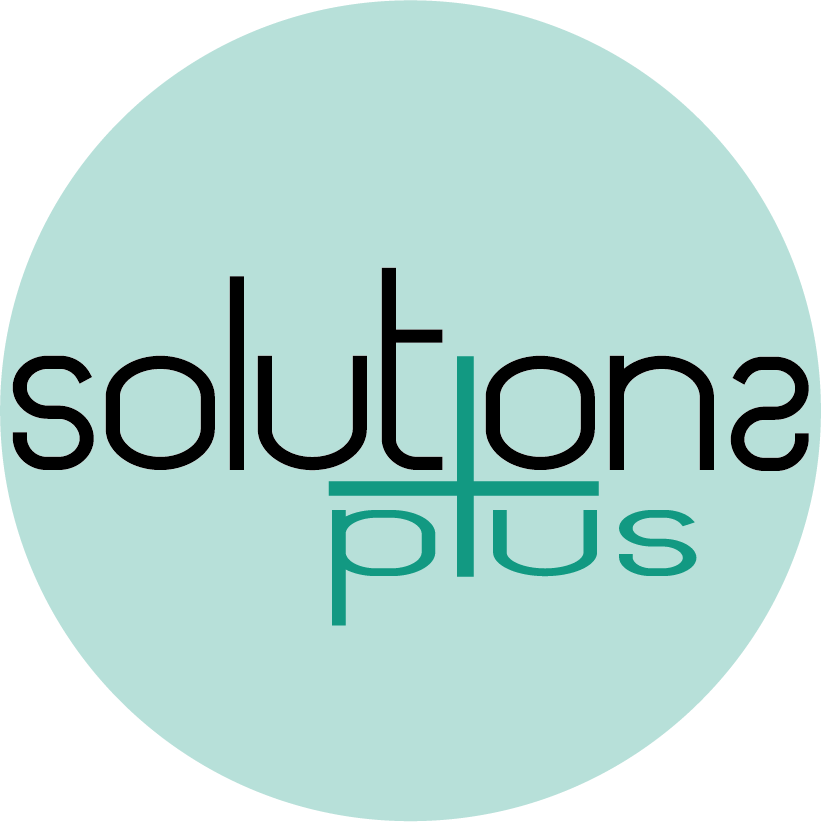 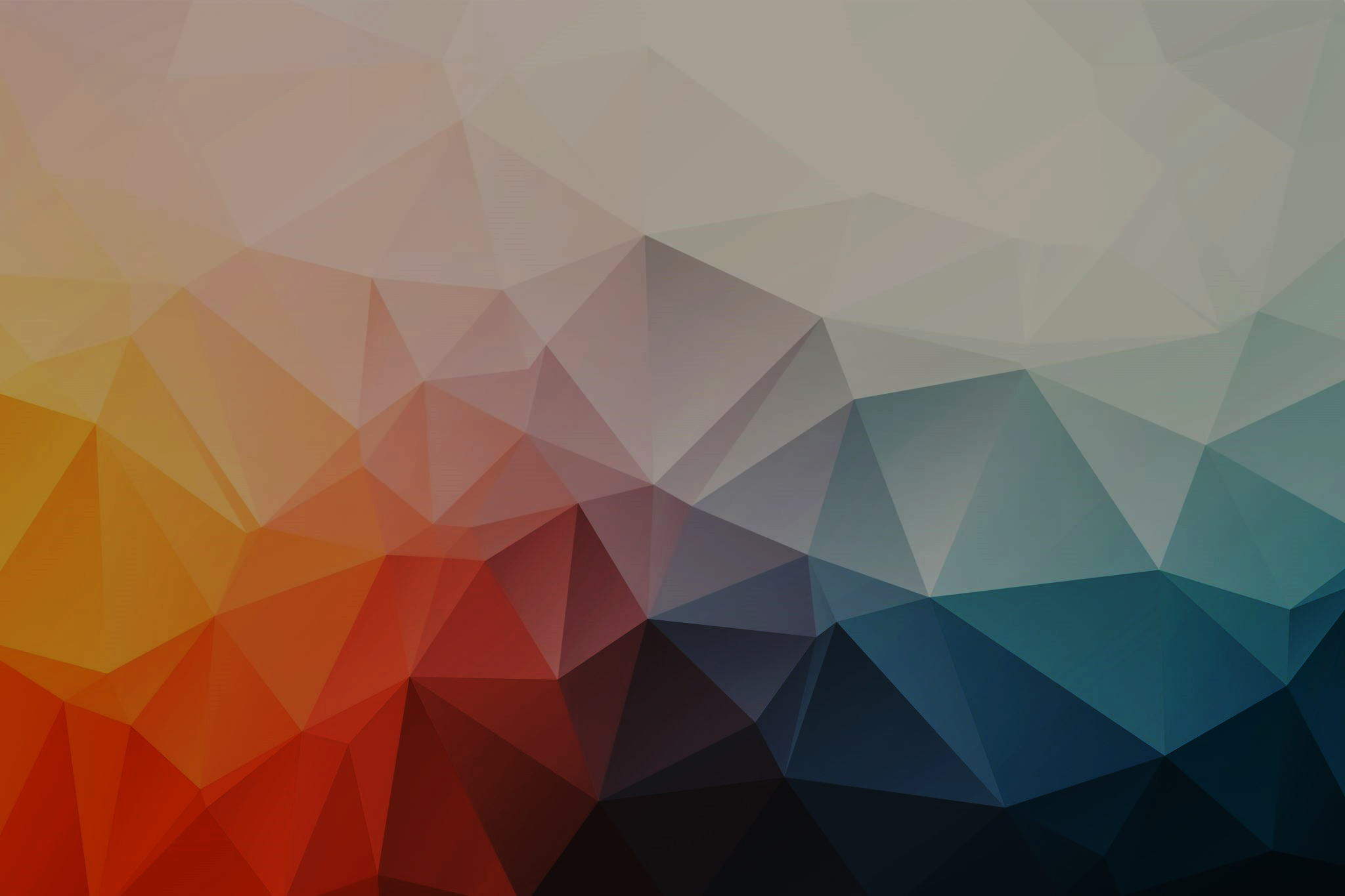 Tu My Tran
Head of Sustainable Mobility 
ICLEI World Secretariat
November 9, 2021
EV Pilot Policy Forum
1
[Speaker Notes: About the PPT:

This presentation discusses the different existing and emerging measures and instruments that support the acceleration of the electrification of freight transport. It considers different scales (national, regional, local), and different system elements that relate to these measures.]
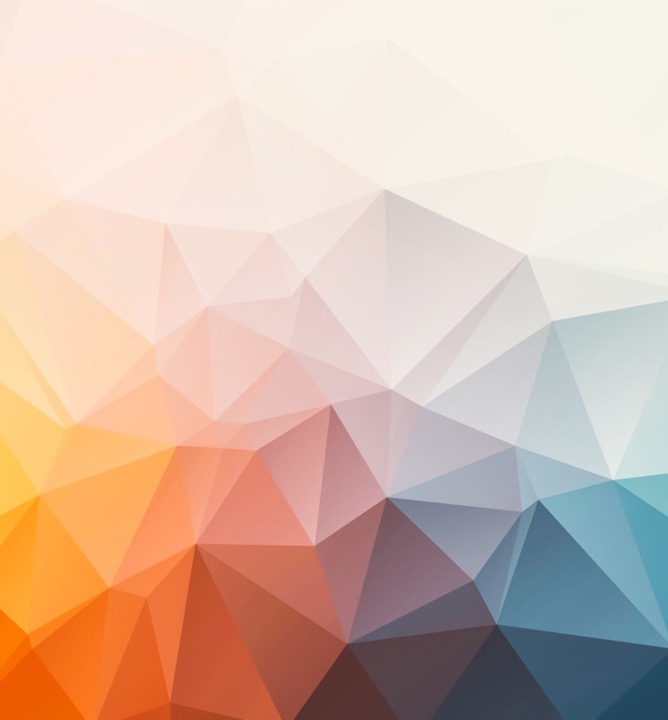 InCo flagship project on “Urban mobility and sustainable electrification in large urban areas in developing and emerging economies”
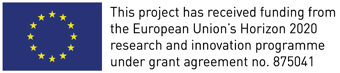 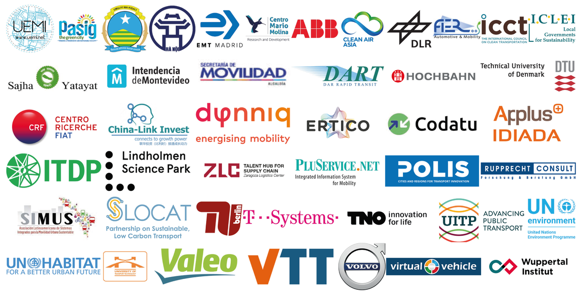 Funded under the Horizon 2020 call GV-05-2019

Duration: 1 January 2020  31 December 2023

Total budget: €20,233,098.75 (EU Contribution:€17,970,258.75)

Consortium of 46 partners, 116 associated and support partners 

10 Living Labs: Kathmandu, Manila/Pasig, Hanoi, Montevideo, Quito, Kigali, Dar es Salam, Hamburg, Madrid and Nanjing (self-funded)
2
2
Overall objective of SOLUTIONSplus
Accelerate transformational change towards sustainable urban mobility through innovative and integrated electric mobility solutions.
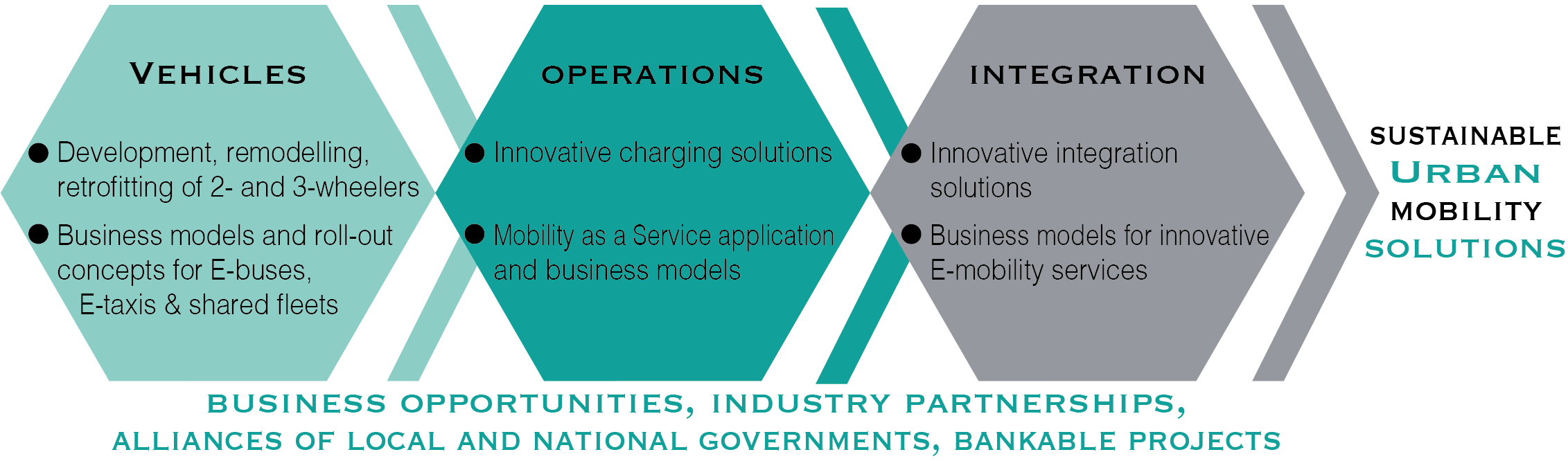 3
SOLUTIONSplus concept: five-pillar conceptual approach
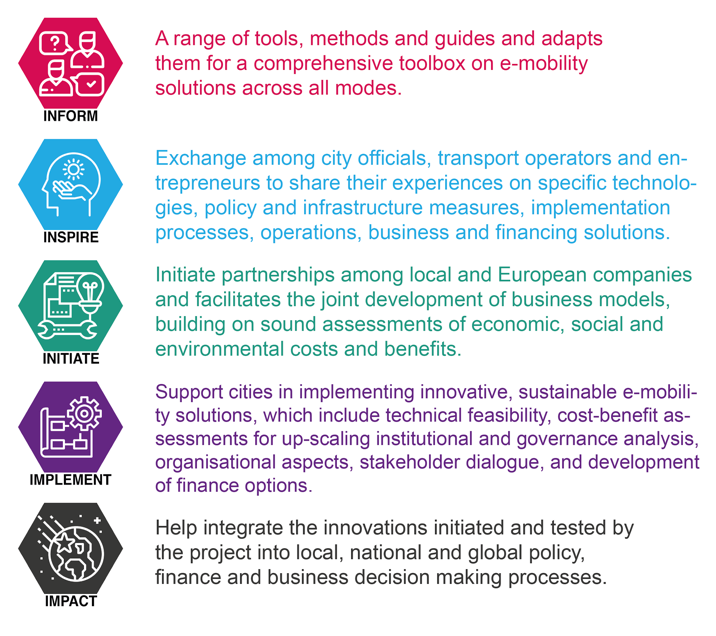 4
Business models and associated tools
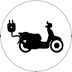 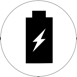 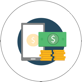 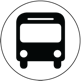 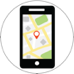 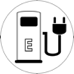 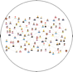 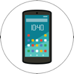 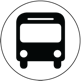 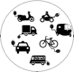 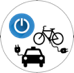 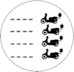 5
Peer-to-peer exchange (Study tours, secondment, staff-exchanges)
Capacity Building and Peer-to-Peer Exchange
Materials and factsheets
Practice sessions
Webinars
Moderated E-learning courses
Global, Regional trainings and events
Database of expert trainers
6
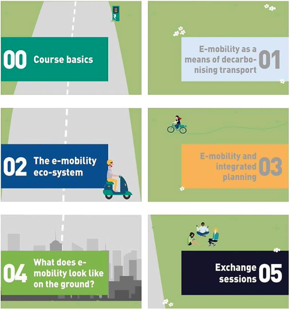 Capacity Building
SOLUTIONSplus global e-learning program on electric mobility
This course programme enables organisations from the public sector to learn about the concept and practical implications of e-mobility. Learners will be introduced to the overall topic, given examples of electric vehicle types and get introduced to case studies on how to implement e-mobility in an urban mobility concept.
Urban Living Lab Webinar Series
Testing the viability of innovative solutions in a Living Lab environment can be a vital step to demonstrate the economic, social and environmental viability of business and operational models. This Summer and Autumn School featured key aspects of the Living Lab concept and took a closer look at main components of urban electric mobility, the electrification of public transport and the provision of first and last mile connectivity by private sector operators.
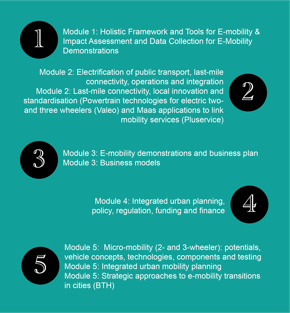 7
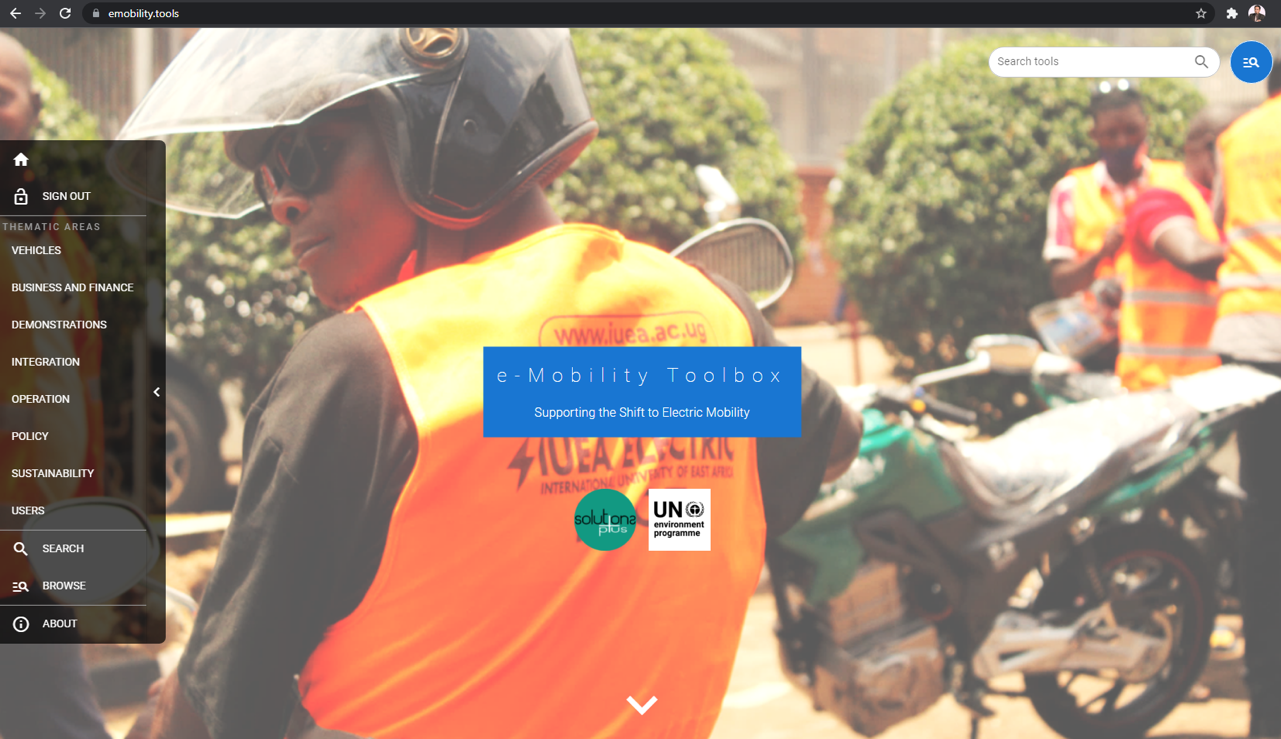 emobility.tools
8
[Speaker Notes: We are pleased to announce that the eMobility Toolbox portal is now live. 

The eMobility toolbox has been developed in cooperation with the GEF-supported UNEP’s Global Electric Mobility Programme, and is envisioned to be the key repository of the knowledge products and tools generated by these initiatives. Moreover, the toolbox itself is envisioned to link to highly relevant and important tools and information from other sources.]
Content & Thematic Areas
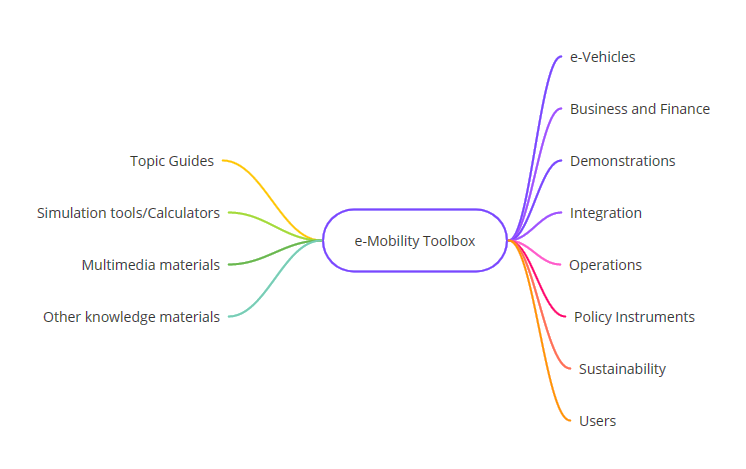 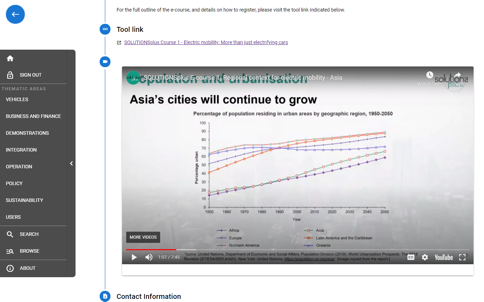 emobility.tools
9
[Speaker Notes: The toolbox is developed in an iterative approach that considered the needs of the targeted users – as initially guided by the insights from the consortium partners within SOLUTIONSplus – as well as the local stakeholders in the partner cities of the project. These were organized into the main thematic areas (right side of the mind map) that capture the socio-technical dimensions that need to be considered towards effectively supporting the shift to e-mobility. These thematic areas are further sub-divided into sub-topics which then guides the organisation of the tools that are added into the system – which are individually tagged with appropriate relevant keywords to enhance the user-friendliness of the process of connecting the tools to the users. The “tools” or contents of the toolbox can generally be categorized into topic guides (written materials – reports; studies; guides; etc…) ; simulation tools and calculators (for aiding assessments/evaluation, and similar processes); multimedia materials (embedded videos) and other materials.]
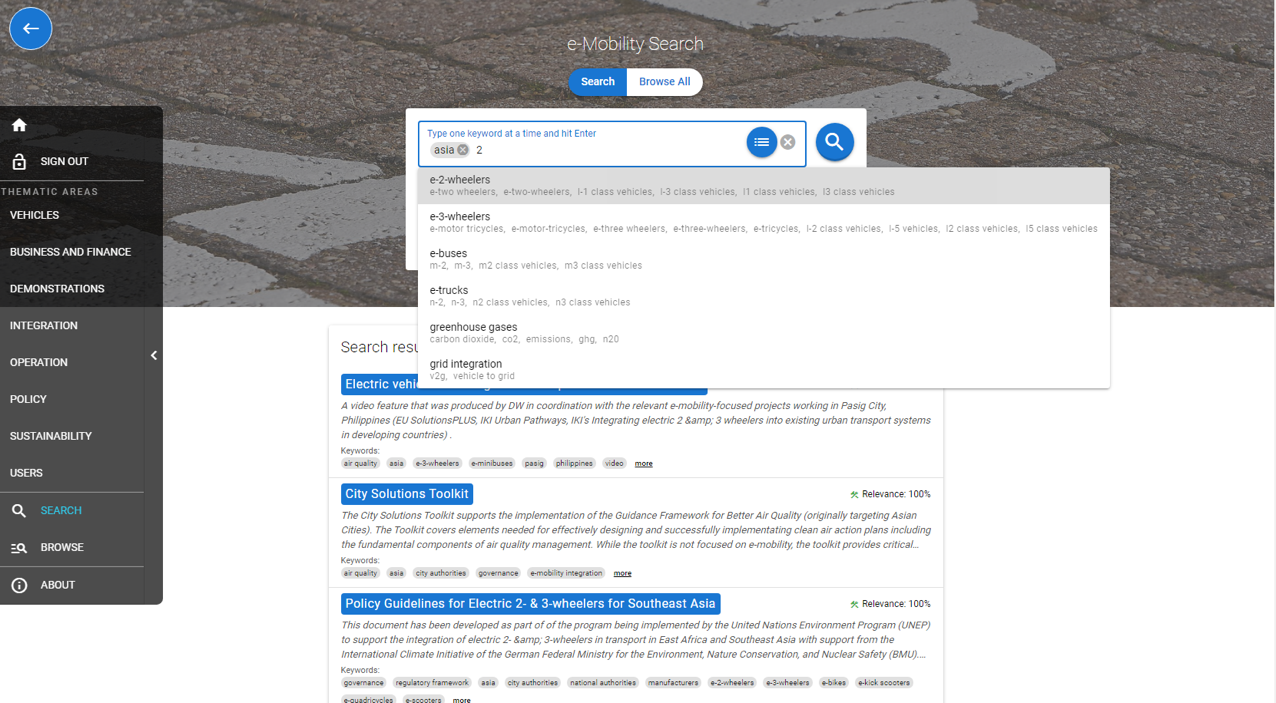 emobility.tools
10
[Speaker Notes: At the heart of the toolbox (*which VTT has dedicated significant efforts on) is the search function. Users can either
Use  the “free text search” mode which enables users to directly search for tools based on any search term
Or use the “keyword search” which enables a system assisted (auto-complete) search function, as well as a feature for combining different keyword search terms]
Start-up Incubator
A virtual space to learn, connect and grow

Business support and training to local innovators

On-demand services and trainings

Partnership development
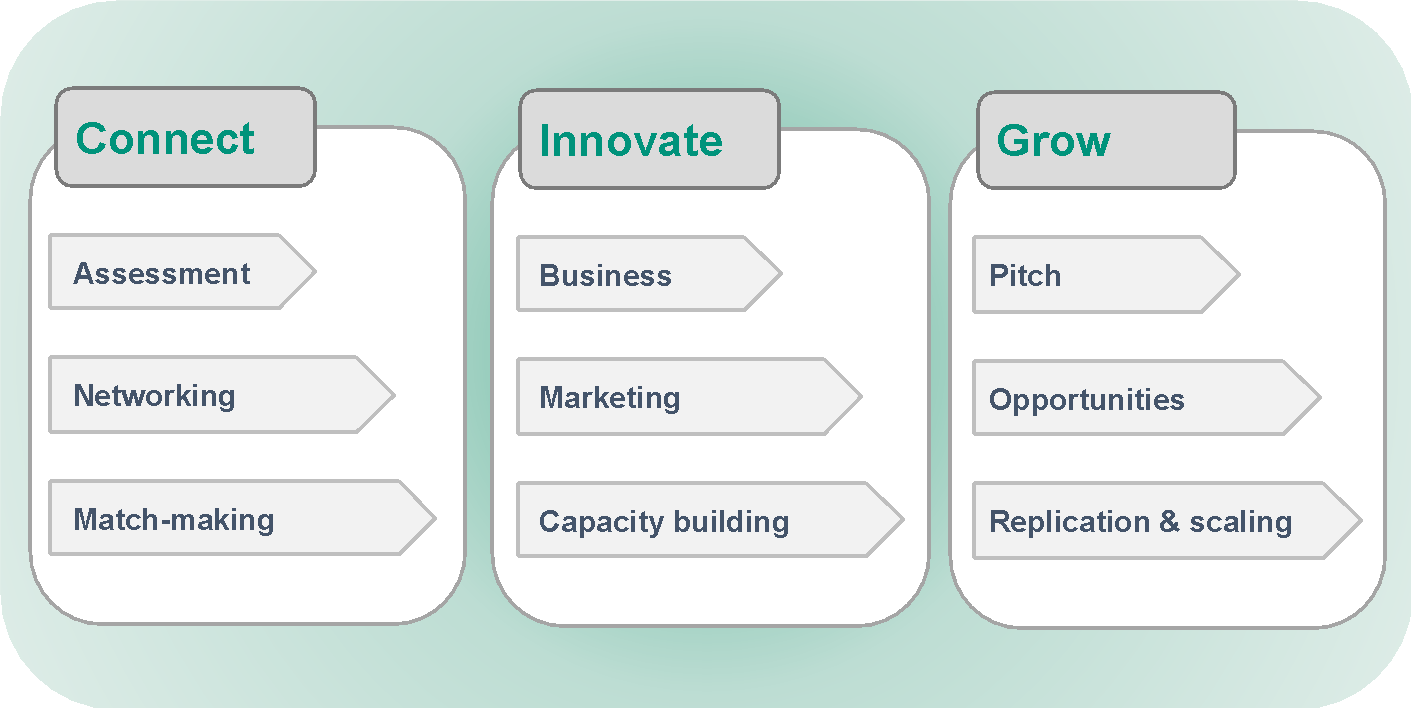 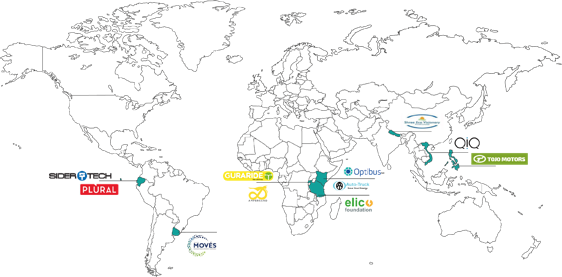 11
Start-up Incubator
PLURAL CONSULTORA
QUITO
SIDERTECH
MONTEVIDEO
MIEM-MOVÉS
TOJO MOTORS
PASIG
CLEAN ENERGY
INTERNATIONAL
SHREE ECO VISIONARY
KATHMANDU
HANOI
QIQ
GURARIDE
AMPERSAND
KIGALI
SESCOM
AutoTruck
DAR ES SALAAM
12
PROGRESS TOWARDS IMPLEMENTATION
QUITO (ECUADOR)
E-mobility hub in the Low-emission Zone (LEZ) of the Historic Centre of Quito (HCQ)
Integrating 20 e-cargo bikes, 10 e-quadricycles, 2 e-delivery vans, 2 e-buggies, 20 e-bikes to enhance last-mile connectivity and logistics in the HCQ (Donation of 50 additional vehicles of similar characteristics being discussed with UNEP)
PILOT NAME
Municipality of Quito (SM, SA), CATENA (USFQ), WI, UEMI, Valeo, UNEP, CMM, TUB, ZLC, IDIADA, ABB
PARTNERS INVOLVED
Multimodal e-mobility hub
• Local Innovators Call: two start-ups were selected
• SIDERTECH: 10 quadricycles
• PLURAL: 6 e-cargo bikes
• SIDERTECH received Valeo powertrain and prototype and first testing took place
• TUB Design Studio Intermodal Hub idea is being adapted for implementation
• Collaboration between ZLC and CATENA for data gathering and Logistic Plan 
• Potential locations for freight distribution center have been scouted
E-bus charging equipment
• ABB Ecuador has been advising on various options on charging schemes based on of routes operations and characteristics of e-buses the Municipality can procure.
MaaS App
• Pluservice is currently developing the app that will be tested in Quito’s PT integrated payment system (Launch:  March 2021)
PROGRESS
13
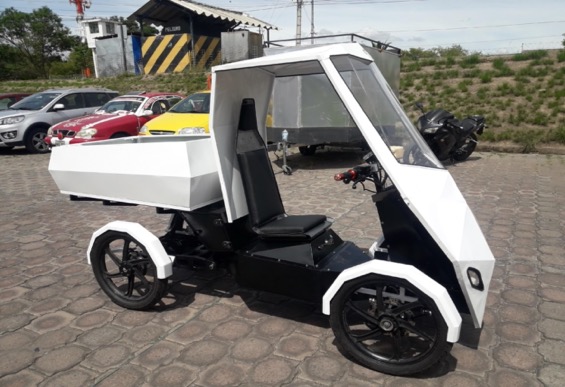 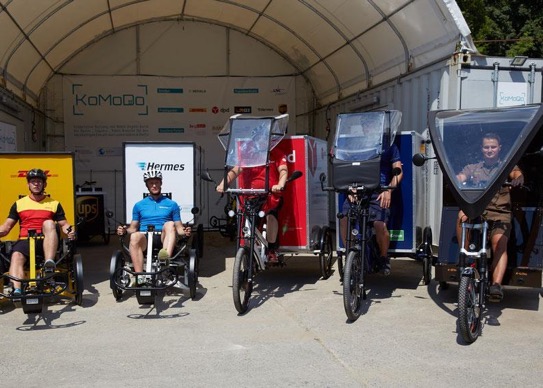 QUITO (ECUADOR)
Multimodal e-mobility hub
Implementation of the intermodal corridor proposed by the Design Studio
Local assembly and Valeo drivetrain integration
Prototype testing 
New local innovators call for e-buggies and e-delivery vans 
Development of an e-logistics plan for the HCQ (ZLC) based on data collection (CATENA)
Construction of a distribution centre (being explored)
Workshop between local producers and potential users to define the details of the vehicles
Operations model to be defined
Charging infrastructure
ABB Ecuador has been advising on various options on charging schemes based on of routes operations and characteristics of e-buses the Municipality can procure. 
MaaS app
Launch: March 2021
PLANNED
14
PROGRESS TOWARDS IMPLEMENTATION
MONTEVIDEO (URUGUAY)
Shared charging infrastructure in the Ciudadela Bus Terminal
Integrating smart charging solutions compliant with CCS and OCPP standards
to support the charging needs of the 4 private PTOs.
PILOT NAME
PARTNERS INVOLVED
Municipality of Montevideo, MOVÉS, WI, UEMI, ABB, TUB, Valeo, UNEP, CMM, IDIADA
E-bus charging equipment
The European standard for e-bus charging (CCS2) was recently approved in the local regulations (Norma UNIT).
On-going discussions with ABB Uruguay to define the characteristics of the charging equipment that can be offered.
First discussions with PTOs
The TUB Design Studio proposing the remodelling of the Ciudadela Terminal to include the charging needs of different types of vehicles will be finalised on February 25th.
Urban logistics 
Established cooperation with the MOVÉS project
Local Selection Round took place in December 2020
6 local vehicle producers were selected for the production of:
15 e-cargo bikes
4 tricycles
PROGRESS
15
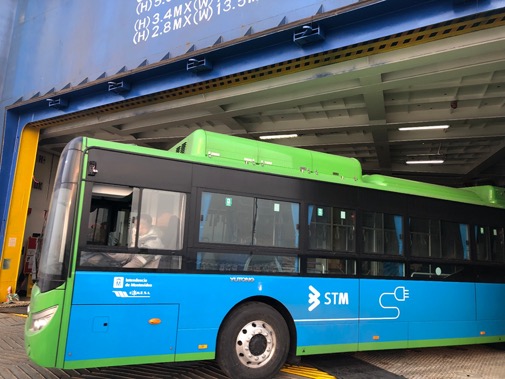 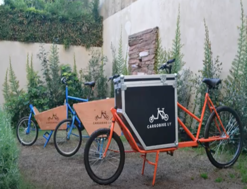 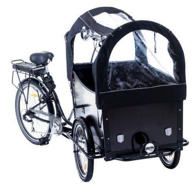 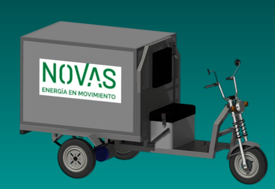 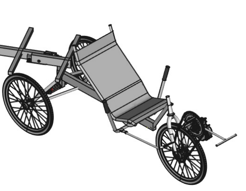 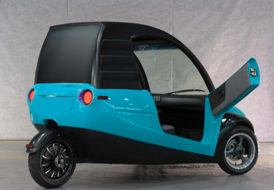 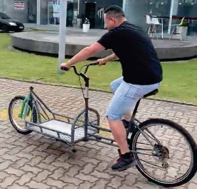 PLANNED
Charging infrastructure
Installation of shared e-bus charging equipment in the Ciudadela Terminal 
smart charging solutions compliant with CCS and OCPP standards
Implementation of the proposed intervention in the Terminal by the TUB Design Studio, that includes charging equipment for other types of EVs (e-taxis, LEFVs)
Shared charging operations model to be defined
Discussions with ABB and local counterparts to define financial contribution
 
Urban logistics
Locally produced e-cargo bikes (15) and tricycles (4) will be integrated in the Free Trial Program of the MOVÉS Project
Support in the definition of technical standards and homologation requirements
16
PROGRESS TOWARDS IMPLEMENTATION
PASIG (PHILIPPINES)
Development of low cost, multi-purpose, smart electric quadricycles (15 units), and the accompanying user applications, monitoring and decision support systems
PILOT NAME
PARTNERS INVOLVED
Pasig City Government, CAA, WI, UEMI, Valeo, UNEP, UN-Habitat
Start-up (Tojo Motors Corp.) was selected under UN-Habitat Local Innovators call for the development e-quadricycles
The flexible design of e-quadricycles - used for moving cargo and passengers 
One Valeo eAccess motor was sent in Pasig for preliminary testing, as well as for aiding the proper integration of the motor into the vehicle design
Tried Valeo motors in the existing EV models of Tojo Motors
Identified charging solution: battery swapping or the use of integrated fast charging solutions with an innovative cooling system technology
Cooperation with the recently prioritized DOST-FLEV project (flexible electric van)
TU berlin design studio
PROGRESS
17
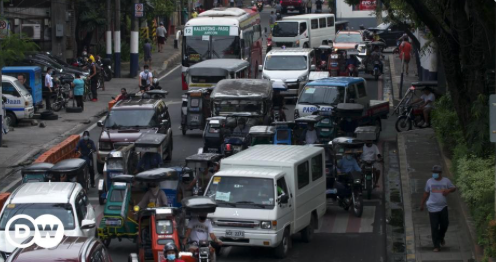 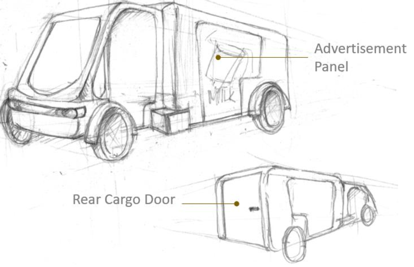 Design, prototyping, and pre-production of e-quads that are optimized for the local needs and context
Piloting of a new “shared” e-vehicles concept that would maximize EV utilization and lower down the associated total cost of ownership (parcel delivery + last mile market goods deliveries) 
Integration of digital services towards improving overall logistics performance of PHLPost and Pasig City (geolocation; monitoring and management of operations, charging, vehicles; eco-routing)
Forging partnerships aimed at  establishing an industrial eco-system that mutually benefits EU and local partners
Technical assistance to develop  necessary local ordinances, and infrastructure decisions (i.e. determining optimal multi-modal charging locations)
PLANNED
18
PROGRESS TOWARDS IMPLEMENTATION
HANOI (VIETNAM)
E-mobility for last mile connectivity
Shared e-mobility system consisting of electric 2-wheelers (50 Honda e-mopeds and 10 QIQ e-bikes), user application and interface, and the accompanying backend system
PILOT NAME
PARTNERS INVOLVED
UTT, WI, CAA, TNO, UEMI, UNEP, UN-Habitat
Start-up (QIQ) was selected under UN-Habitat Local Innovators call for e-mopeds and e-bicycle sharing app development
Test QIQ trial application with one Honda e-moped then install it to 50 units
Discussions with the relevant decision makers (e.g. Hanoi Department of Transport, and the mall operator) in regard to the location of the parking/docking areas for the e-moped sharing system (shopping mall and BRT station)
Useful publication from UTT Mainstreaming electric mobility in Vietnam, focussing on two wheelers, as a part of a global IKI project under UNEP
PROGRESS
19
[Speaker Notes: Useful publication from UTT Mainstreaming electric mobility in Vietnam, focussing on two wheelers, as a part of a global IKI project under UNEP]
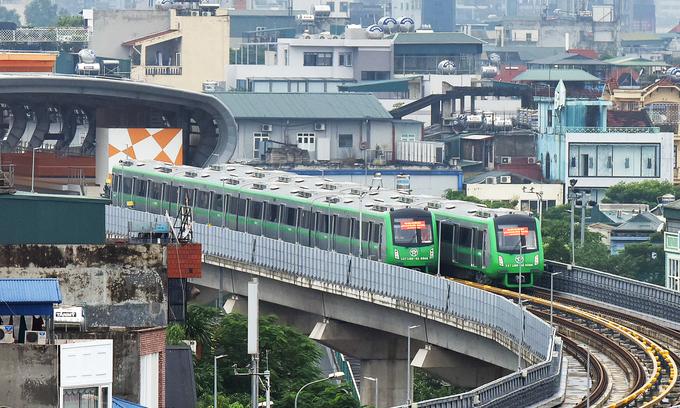 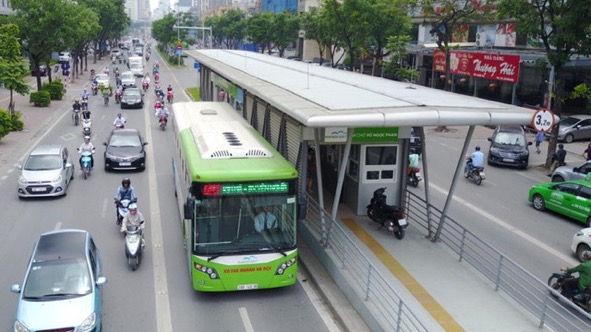 PLANNED
Prepare communication material to create awareness on demo activities on e-moped sharing system in selected location
Prepare brochure and video clip of the project and showcase in shopping mall (in local language)
Planning for regional and city training activities
Implement Ecozone living lab concept that contribute to more social cohesion and safer and more liveable neighbourhood, potentially at shared e-moped location
20
PROGRESS TOWARDS IMPLEMENTATION
KATHMANDU (NEPAL)
Ecosystem for electric mobility to enhance public transport
Conversion of 1 diesel bus to E-bus, Redesign e-3 wheelers (Safa Tempos) with multi-purpose concept (2 passenger e-3 wheelers (6 seater), 2 cargo e-trike, 2 municipal e-trike, 1 e-shuttle van (e-4 wheeler, 6 seater), remodel 3 existing e-3 wheelers (10 seater)) and 1 microbus (15 seater)
PILOT NAME
PARTNERS INVOLVED
Sajha Yatayat, WI, UEMI, CAA, Valeo, DTU, FIER, UNEP, UN-Habitat
Two start-ups (Shree Eco-Visionary and Clean Energy International) were selected under UN-Habitat Local Innovators call for redesigning e-3 wheelers
Two old diesel buses are selected for the e-Bus conversion (one of them will be converted to E-bus), Request for Quotation sent to different component suppliers
One Valeo eAccess motor was sent to Kathmandu for preliminary testing in e-3 wheeler prototype
Vehicle concept design is ready for e-microbus, Request for Quotation sent to different component suppliers 
Conducted 13 interviews with eight stakeholder groups for demo impact assessment and to get views on demo actions in Kathmandu 
Kathmandu demo case in DTU B.Sc. course 'Engineering Work 2' (Systems engineering) given in the Spring 2021 semester (Feb.-May 2021)
PROGRESS
21
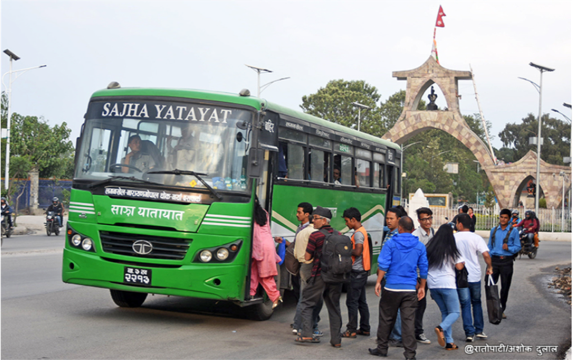 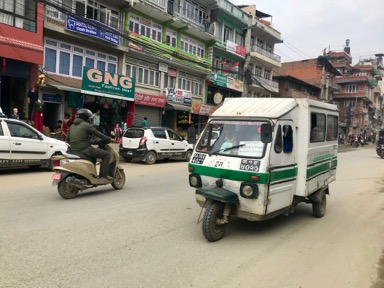 PLANNED
Explore partnership with Opibus for bus conversion
Planning for regional and city training activities
Plan to interview Nepal Electricity Authority and private transport operators
Discussion with government on vehicle integration services
DTU semester work: Poster presentation to showcase ideas on last mile connectivity and vehicle integration etc (May 2021)
22
PROGRESS TOWARDS IMPLEMENTATION
DAR ES SALAAM (TANZANIA)
E-mobility for last-mile connectivity: 
Integrating 60 electric feeder/e-3-wheeler (50 provided by DART and 10 newly built with Valeo components) with Dar es Salaam’s BRT (DART) to support first/last mile connectivity.
PILOT NAME
PARTNERS INVOLVED
DART Agency, ITDP, Valeo, DLR, UNEP, UEMI, UNH
Other Supporting partners: Pluservice, T-Systems, IDIADA, TUB
PROGRESS
Contracting process ongoing to select local innovator
Valeo powertrain motors on its way to Dar es Salaam to local start-ups 
Initial site visit and assessment of potential charging locations carried out. DLR, ITDP, T-System and other partners to support
Ongoing technical discussions between Puservice and DART to improve DART City Navigator App.
23
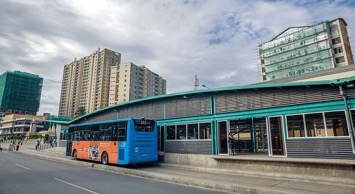 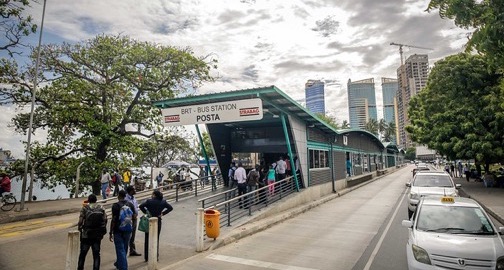 Plan meeting between DART and relevant project partners to define next steps in the implementation of the demo
Clarify with Valeo timeline on delivery of subsequent batches of powertrains to Dar es Salaam
Reach out to relevant stakeholders to finalise discussions on charging locations
DART to assist in validating initially identified potential charging locations
Subsequent technical meetings to define support for functionalities of the DART City Navigator App
Regional and city-specific traning sessions being planned for Sept/Oct 2021
PLANNED
24
PROGRESS TOWARDS IMPLEMENTATION
KIGALI (RWANDA)
E-mobility for last-mile connectivity 
Electric shared bicycles strategically connecting to the most widely used bus corridors, electric motorcycles, feasibility of/technical assistance on electric buses, MaaS
PILOT NAME
ITDP, UN-Habitat, UNEP, UEMI, DTU, FIER
Possible support through SOLUTIONS+ industry partners, Valeo, ABB, Volvo, PluService, T-Systems
PARTNERS INVOLVED
PROGRESS
UN-Habitat Innovators Call: selection of two start-ups:
E-motorcycles: Ampersand (vehicles + training & gender component)
E-shared bicycles: Gura Ride (vehicles + charging infrastructure)
Incubator: Questionaires filled
Mapping of e-moto charging stations and e-bike pilot corridors; discussions ITDP-City of Kigali on the location of the corridors
E-bus: discussions on synergies with GGGI on e-bus study and future pilot
Policy Advice: initiation of a Paper on Charging Solutions & Standards for the Ministry of Infrastructure (DTU, FIER, IDIADA, ITDP, T-SYSTEMS, ABB, UEMI)
Initial discussions earlier in 2020 on a MaaS app
Potential for upscaling: support to an external NAMA proposal
Participation in Kigali E-mobility showcase event – ITDP represented.
25
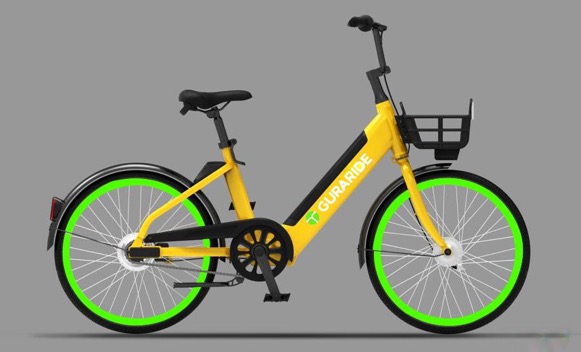 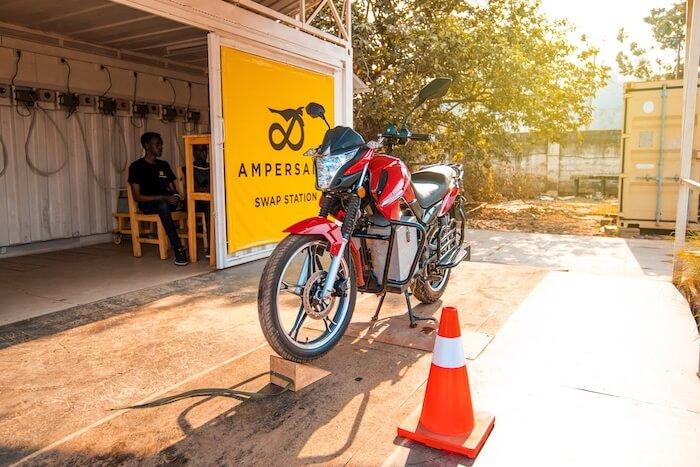 Short-term
Discussions with UNDP to support their motorcycle retrofit project (technical assistance)
Incubator: Engagement session being planned on business models assessment
Training (regional, peer-to-peer), tailored to the knowledge of target groups/vehicles

Ongoing and future:
Further exploration of powertrain options for e-motos and e-bikes
Pursuing discussions to introduce a MaaS application
Future TUB Design Studio and placemaking activities focussing on multimodal integration, charging infrastructure and active mobility infrastructure
PLANNED
26
PROGRESS TOWARDS IMPLEMENTATION
Hamburg (Germany)
E-Mobility for last-mile connectivity
HOCHBAHN, the public transport operator, will test an incentive and pricing scheme for shared e-scooters in a demo area outside the city centre, to complement the public transport system rather than competing with it.
PILOT NAME
PARTNERS INVOLVED
Hamburger Hochbahn AG, WI, V2C2
Industry partner: T-Systems
PROGRESS
Demo area was selected (Hamburg-Lokstedt and Hamburg-Langenhorn), based on public transport availability, population density, demographic structure, availability of complementary mobility services
 
Tendering process for e-scooter provision was conducted

Sharing system operator (TIER Mobility) was selected for providing the e-scooter services

Integration into existing mobility app (hvv switch) is being explored
27
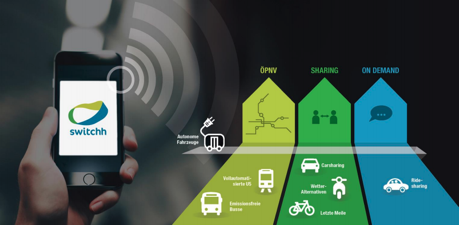 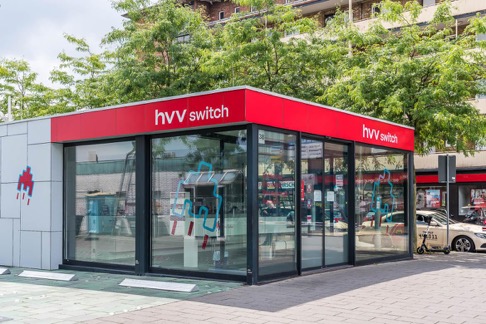 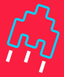 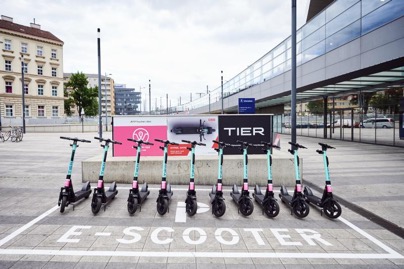 Short-term
Explore options to incentivize e-scooter use as first- and last mile solutions (e.g. price reductions for specific parking zones or elimination of unlocking fee by starting/ending the e-scooter-ride at the station)
Explore options to designate parking zones for e-scooters at stations (physical, geo-fencing, etc.)

Mid- to long-term
Explore new charging solutions (battery exchange stations in shops)
Full integration into Hamburg’s mobility app (hvv switch app) in 2021
Additional SOL+ component on e-taxi charging is being prepared
PLANNED
28
PROGRESS TOWARDS IMPLEMENTATION
Madrid (Spain)
Cutting-edge technology for smart charging 
Installation of two inverted pantographs; development of a software to monitor and control the power network for charging, maximizing bus availability and operational efficiency​; Installation of multi-standard DC fast-charging points
PILOT NAME
EMT Madrid, UITP, WI, V2C2
Industry Partner: ABB
PARTNERS INVOLVED
PROGRESS
Demo site selected (Carabanchel bus depot), as well as the specific location within the depot based on infrastructure and operational requirements 
Studying technical characteristics (electrical and enviroment conditions)
In contact with ABB to share more information about their pantographs and the sofware.
Waiting the arrival of the new full electric buses ordered during 2021: BYD (30 units) and IRIZAR (20 units)
User Needs Assessment completed
29
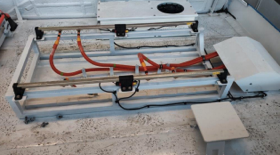 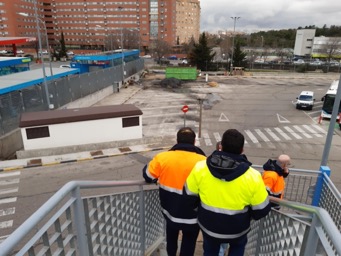 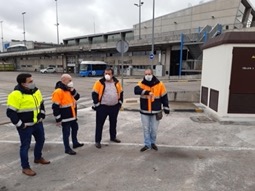 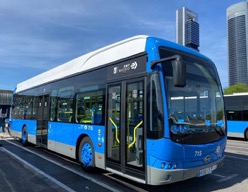 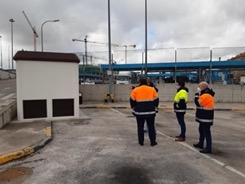 Short-term
Installation of 3 (three) inverted pantographs (supplied by ABB)
Installation 1 (one) Combo 2 DC charger  (supplied by ABB)
Development of a software to monitor and control the power network for charging, maximizing bus availability and operational efficiency (ABB smart software)
Assessing the launch of a new tender to build the infrastructure and grid connection
Adaptation of new BYD buses to charging solution
Testing mobile inverted pantograph

Mid- to long-term
Explore options for a mobility hub with charging solutions for diverse services (carsharing, taxi…)
PLANNED
30
Joint Global e-Mobility Platform
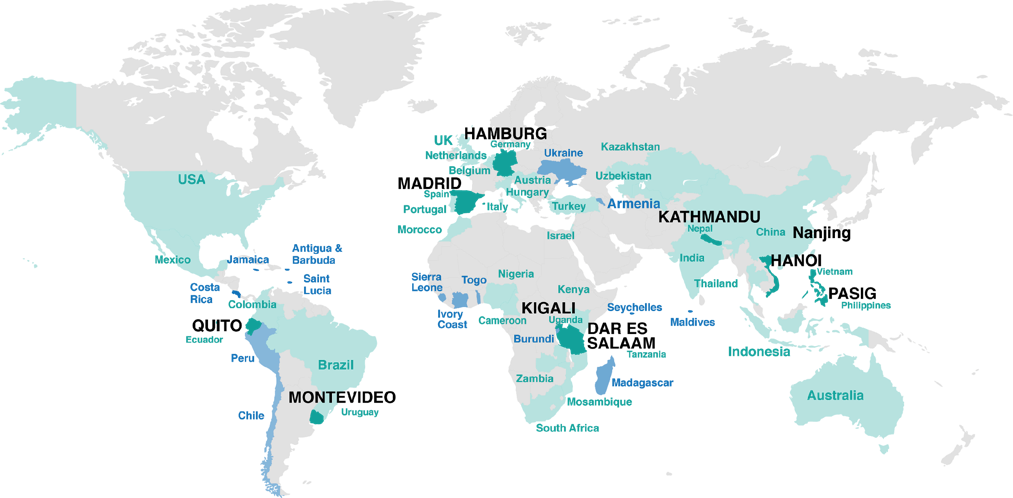 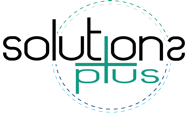 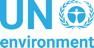 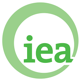 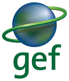 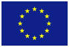 31
www.solutionsplus.eu
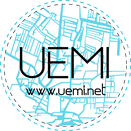 Contact

Urban Electric Mobility Initiative 
UEMI Secretariat
Kopenhagener Str. 47
10437, Berlin

http://www.uemi.net
32